Bloque 1La historia como constructora de la identidad y su carácter científico
“CONOCIMIENTO A TRAVÉS DE UNA INDAGACIÓN”.
Se deriva de la palabra hístor que significa Sabio o conocedor

Concepto 
Ciencia o estudio científico de las sociedades a través del tiempo.
Historia
2
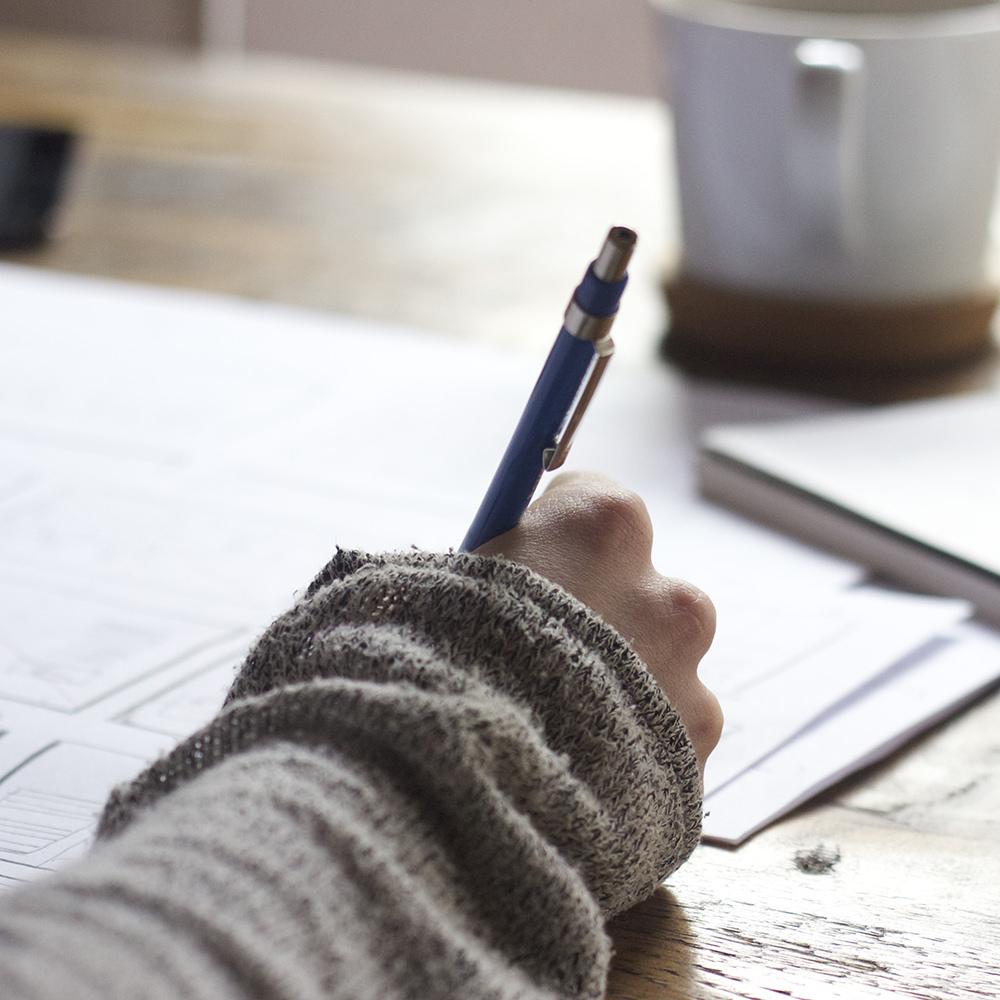 A través de la historia logramos identificar y definir una identidad, imagen única ante el resto del mundo.  Aquella que nos define, nos enorgullece o nos avergüenza, pero que finalmente nos diferencia.
3
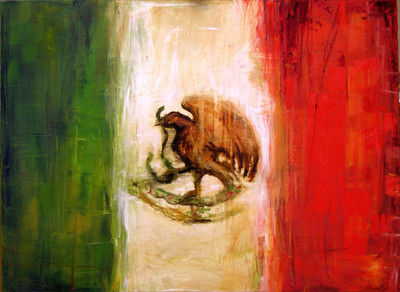 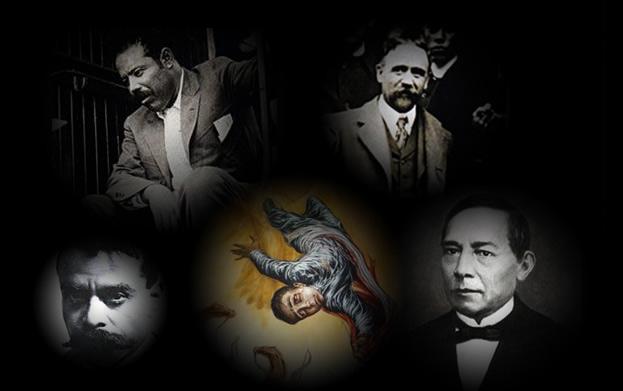 ¿Quiénes somos?
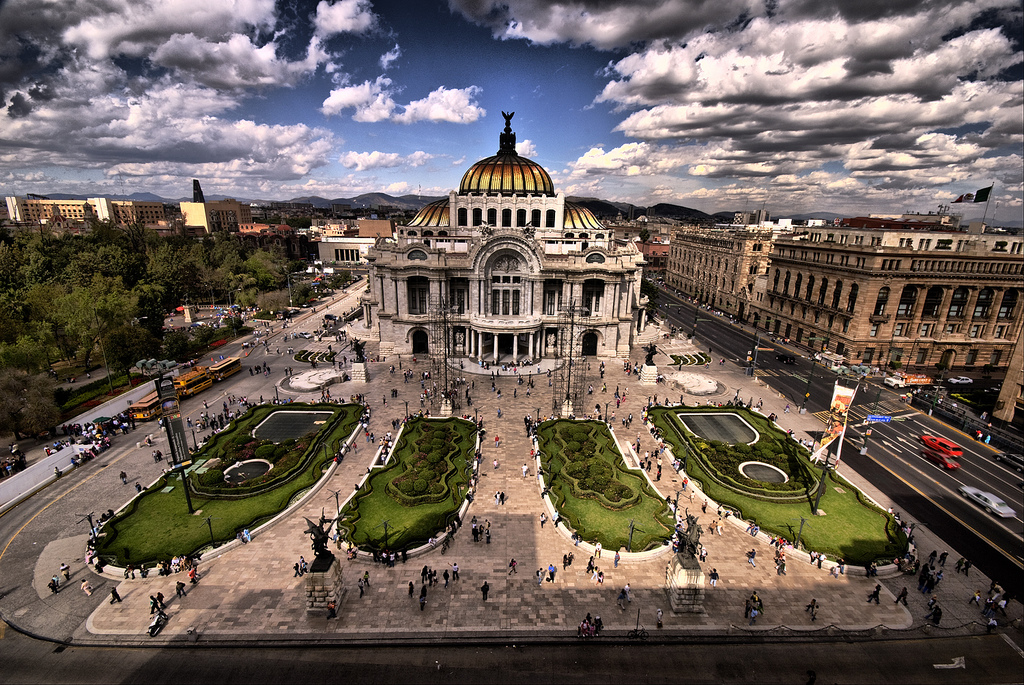 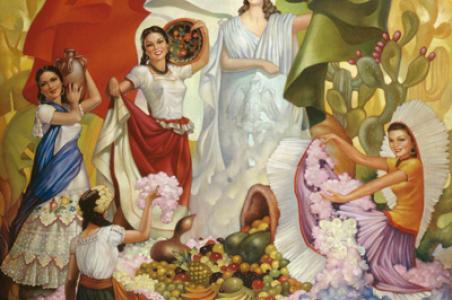 LA TEORÍA DE LA HISTORIA tiene como propósito reflexionar acerca del cómo se orienta el pensamiento que aborda los sucesos del pasado, además de interpretar el desarrollo histórico.
Historiología
En otras palabras;
Es la descripción estructurada de hechos o procesos, basada en reflexiones como:
 ¿qué sucedió? ¿cómo? ¿dónde? ¿cuándo? ¿quién? ¿por qué?
5
Conjunto de obras de carácter histórico basadas en un estudio biográfico y crítico
Es el conjunto de métodos y técnicas que explican los procesos históricos en el contexto en el que se producen. Se apoya en el análisis y la síntesis (interpretación).
Historiografía
6
video
7
TAREA
Lee el periódico del día
Elige la noticia que te haya llamado más la atención
Analízala detenidamente y encuentra la respuesta a las preguntas: Qué, Cuándo, Dónde, Quién, Cómo, Por Qué.
Destaca las respuestas subrayándolas o usando marca textos.
Comenta tu experiencia.
8
Actores de la historia.
Las personas que intervienen en los acontecimientos son actores que pueden ser individuales o colectivos.
Actores individuales, destacan por su participación.
Actores colectivos, quienes presencian o intervienen indirectamente.
9
Historia universalNacionalMicrohistoria
10
11
Big concept
Bring the attention of your audience over a key concept using icons or illustrations
12
White
Is the color of milk and fresh snow, the color produced by the combination of all the colors of the visible spectrum.
Black
Is the color of coal, ebony, and of outer space. It is the darkest color, the result of the absence of or complete absorption of light.
You can also split your content
13
Yellow
Is the color of gold, butter and ripe lemons. In the spectrum of visible light, yellow is found between green and orange.
Blue
Is the colour of the clear sky and the deep sea. It is located between violet and green on the optical spectrum.
Red
Is the color of blood, and because of this it has historically been associated with sacrifice, danger and courage.
In two or three columns
14
A complex idea can be conveyed with just a single still image, namely making it possible to absorb large amounts of data quickly.
A picture is worth a thousand words
15
Want big impact?
Use big image.
16
White
Black
Use charts to explain your ideas
Gray
17
And tables to compare data
18
Maps
our office
19
89,526,124
Whoa! That’s a big number, aren’t you proud?
20
89,526,124$
That’s a lot of money
185,244 users
And a lot of users
100%
Total success!
21
Our process is easy
first
second
last
22
Yellow
Is the color of gold, butter and ripe lemons. In the spectrum of visible light, yellow is found between green and orange.
Blue
Is the colour of the clear sky and the deep sea. It is located between violet and green on the optical spectrum.
Red
Is the color of blood, and because of this it has historically been associated with sacrifice, danger and courage.
Let’s review some concepts
Yellow
Is the color of gold, butter and ripe lemons. In the spectrum of visible light, yellow is found between green and orange.
Blue
Is the colour of the clear sky and the deep sea. It is located between violet and green on the optical spectrum.
Red
Is the color of blood, and because of this it has historically been associated with sacrifice, danger and courage.
23
Android project
Show and explain your web, app or software projects using these gadget templates.
Place your screenshot here
25
iPhone project
Show and explain your web, app or software projects using these gadget templates.
Place your screenshot here
26
Tablet project
Show and explain your web, app or software projects using these gadget templates.
Place your screenshot here
27
Desktop project
Show and explain your web, app or software projects using these gadget templates.
Place your screenshot here
28
Thanks!
Any questions?
You can find me at @username and user@mail.me
29
Special thanks to all the people who made and released these awesome resources for free:
Presentation template by SlidesCarnival
Photographs by Unsplash
Credits
30
This presentation uses the following typographies and colors:
Titles: Abril Fatface
Body copy: Raleway
You can download the fonts on these pages:
https://www.fontsquirrel.com/fonts/abril-fatface
https://www.fontsquirrel.com/fonts/raleway

Pastel green #bdece5
Pastel blue #afcfec
Violet #c0cafc
Presentation design
You don’t need to keep this slide in your presentation. It’s only here to serve you as a design guide if you need to create new slides or download the fonts to edit the presentation in PowerPoint®
31
SlidesCarnival icons are editable shapes. 

This means that you can:
Resize them without losing quality.
Change fill color and opacity.
Change line color, width and style.

Isn’t that nice? :)

Examples:
32
Now you can use any emoji as an icon!
And of course it resizes without losing quality and you can change the color.

How? Follow Google instructions https://twitter.com/googledocs/status/730087240156643328
😉
✋👆👉👍👤👦👧👨👩👪💃🏃💑❤😂😉😋😒😭👶😸🐟🍒🍔💣📌📖🔨🎃🎈🎨🏈🏰🌏🔌🔑 and many more...
33